DOLCH Sight Words
List 11
wash
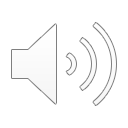 show
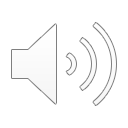 hot
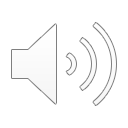 because
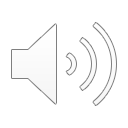 far
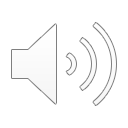 live
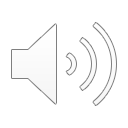 draw
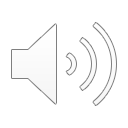 clean
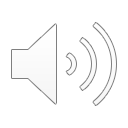 grow
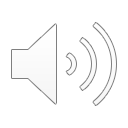 best
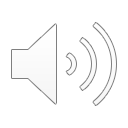 upon
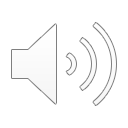 these
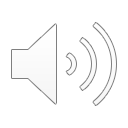 sing
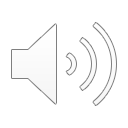 together
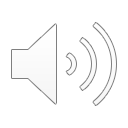 please
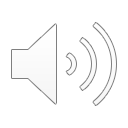 thank
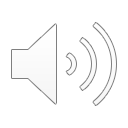 wish
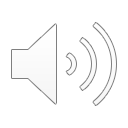 many
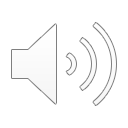 shall
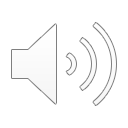 laugh
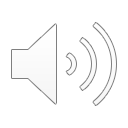